EVIDENCE BASED PHYSICAL THERAPY
EVIDENCE    BASED    PRACTICE
Performing purposefully to obtain outcome 
Practice is about making choices
Shall I perform a test?
Should I treat a patient ?
What should I treat them with ?
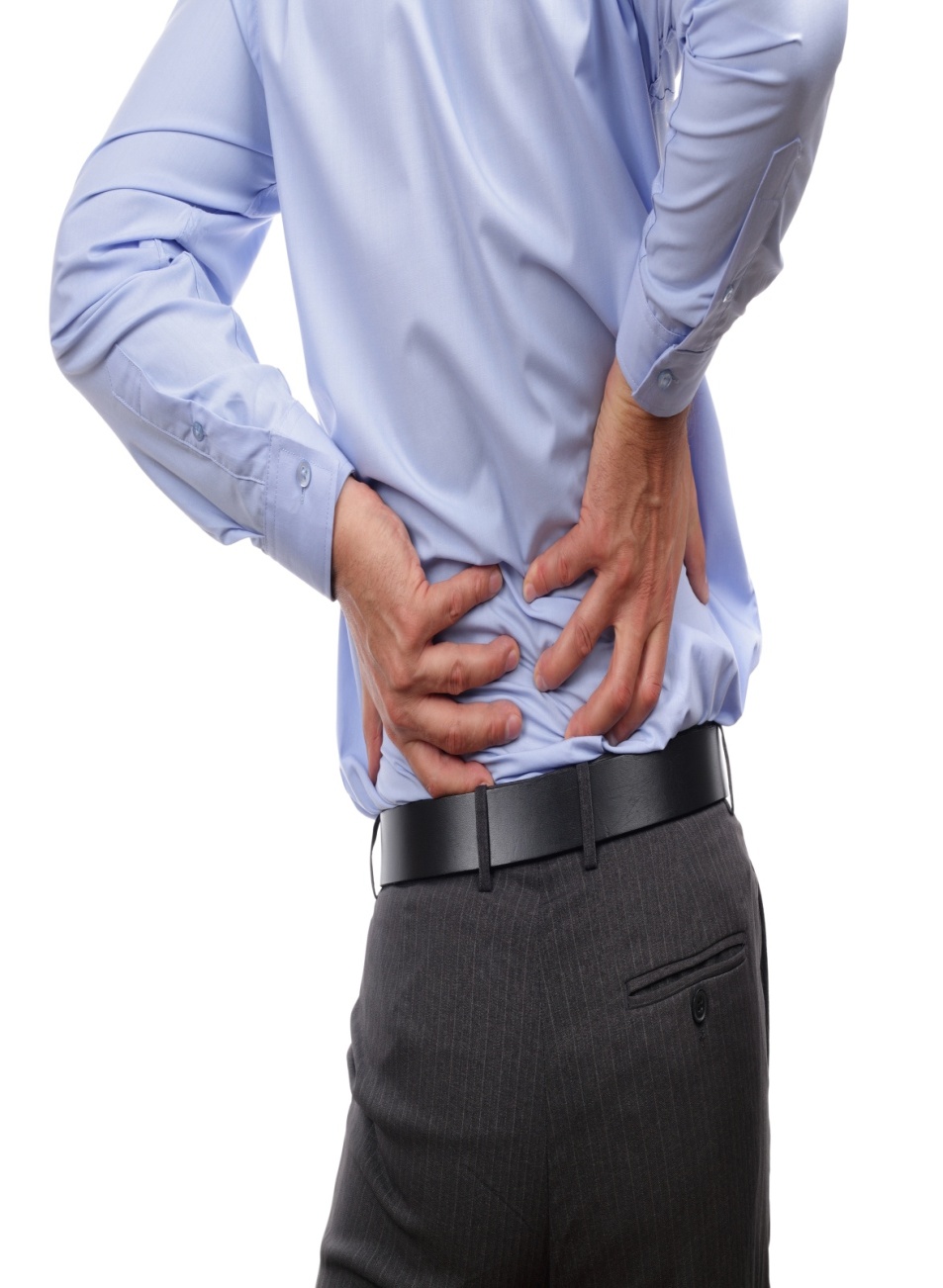 BACK PAIN
Reason
Clinical Tests
Patient Nature of 
  Job
Pt’s expectations
Treatment options
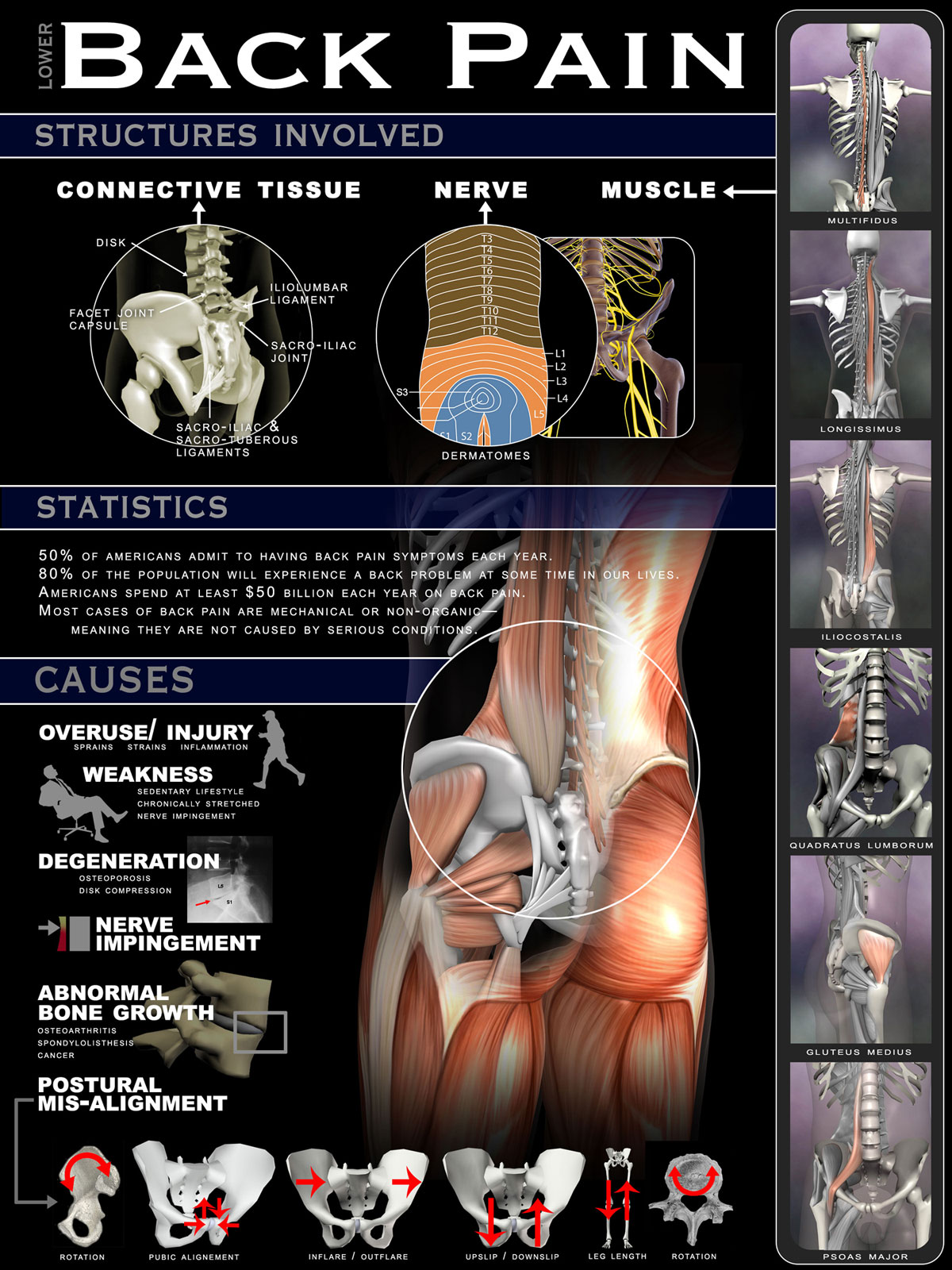 SCREENING
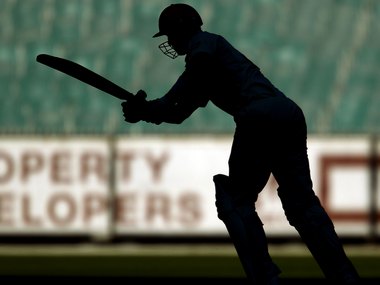 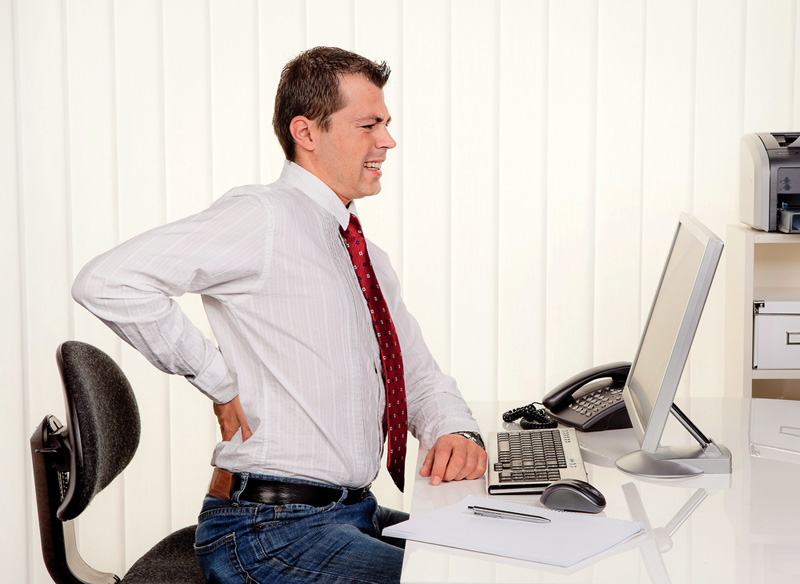 Job&Exp
Treatment
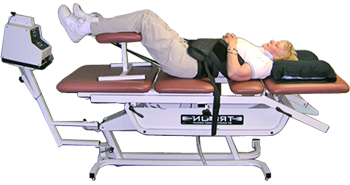 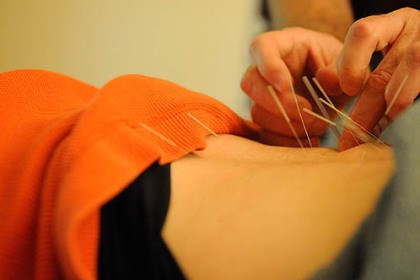 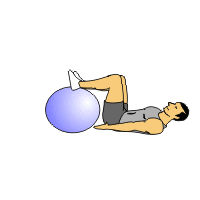 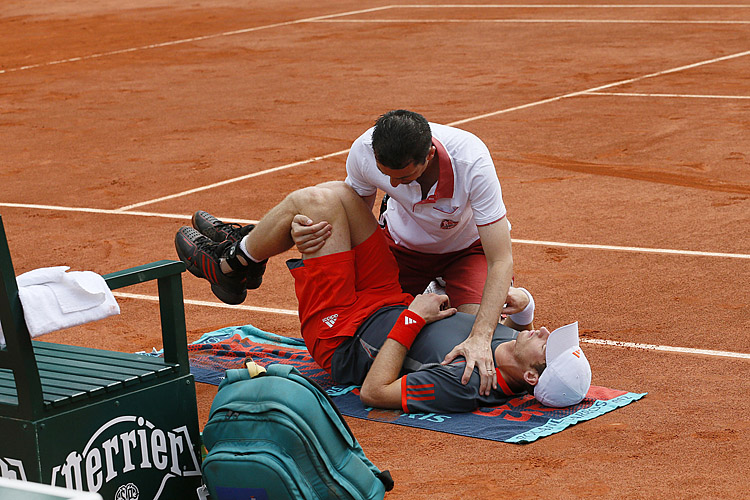 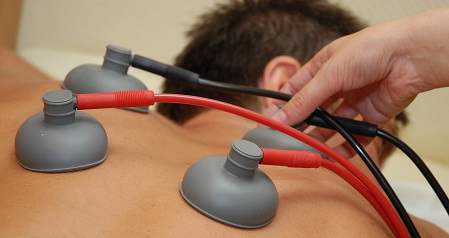 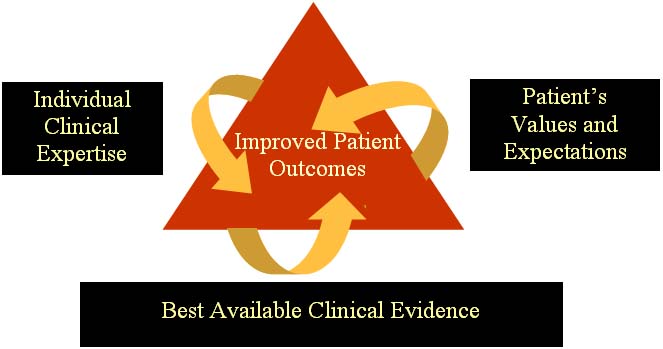 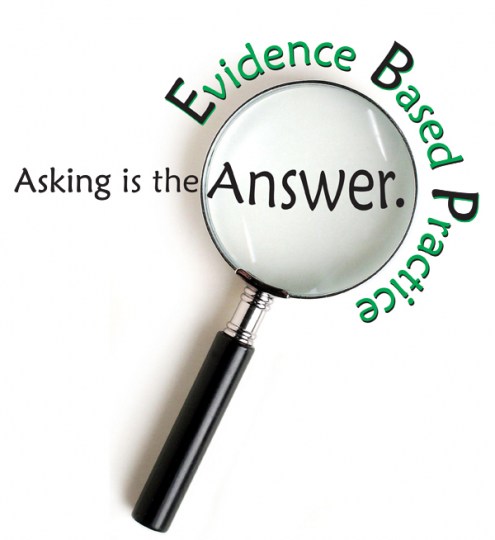 PHYSICAL THERAPY WHICH IS INFORMED BY HIGH QUALITY CLINICAL RESEARCH